Утверждаю __________________________
Административный директор Фонда «ВЦИОМ»,
А.М. Долгова
Осведомлённость россиян о реформе ЖКХ Отчёт по результатам исследования для Некоммерческого партнерства «Национальный центр общественного контроля в сфере жилищно-коммунального хозяйства “ЖКХ Контроль”»
МОСКВА, июнь 2018 г.
Содержание
2
Методология исследования
Период проведения опроса: 10.06.2018 – 20.06.2018.
Цель исследования – мониторинг основных показателей отношения общества к проводимой реформе ЖКХ.
Задачи исследования:
оценить информированность населения России о реформе ЖКХ в целом и о её отдельных направлениях, а также проанализировать поквартальную динамику данного показателя за последние годы
определить уровень готовности россиян участвовать в мероприятиях в рамках реформы ЖКХ
выявить иные аспекты знания, отношения и поведения россиян в рамках реализации в России реформы ЖКХ
определить уровень интереса россиян к новостям в сфере ЖКХ.
Метод исследования: формализованные личные интервью по месту жительства (квартирный опрос).
Целевая аудитория: население Российской Федерации в возрасте старше 18 лет.
Выборка и география исследования:
1200 человек. Схема реализации выборочной совокупности обеспечивает многоступенчатую стратифицированную территориальную случайную выборку респондентов. Выборка репрезентирует взрослое (старше 18 лет) население страны по полу, возрасту, образованию и типу населенного пункта, в котором проживает респондент. Репрезентированы отдельные федеральные округа РФ.
В опросе приняли участие жители 46 регионов России из 130 населенных пунктов.
Статистическая погрешность не превышает 3,4%.
3
Социально-демографические характеристики выборочной совокупности
Таблица 1
Пол респондентов,
% от общего количества опрошенных, n=1200
Таблица 2
Возраст респондентов,
 % от общего количества опрошенных, n=1200
4
Социально-демографические характеристики выборочной совокупности
Образование респондентов,
% от общего количества опрошенных, n=1200
Таблица 3
5
Социально-демографические характеристики выборочной совокупности
Уровень дохода респондентов,
% от общего количества опрошенных, n=1200
Таблица 4
6
Социально-демографические характеристики выборочной совокупности
Самооценка материального положения респондентов,
% от общего количества опрошенных, n=1200
Таблица 5
7
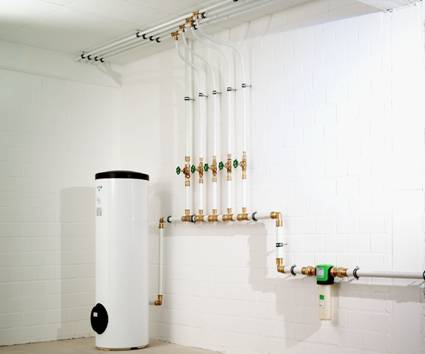 Основные выводы
8
Основные выводы
Осведомленность о проводимой реформе ЖКХ

Доля россиян, осведомленных о проводимой в стране реформе ЖКХ, во втором квартале 2018 года составила 77%. В первом квартале 2018 года уровень информированности составил 76%.

Лучше других о реформе информированы россияне:
старше 35 лет (80%);
со средним образованием (78%);
проживающие в Москве и Санкт-Петербурге (92%), городах 100-500 тыс человек (80%) и в городах менее 100 тыс. чел. (88%);
респонденты с самым высоким уровнем дохода (5-я квинтильная группа – 84%).

Значимо ниже уровень информированности о реформе ЖКХ среди россиян:
в возрасте от 18 до 24 лет (69%);
с начальным и неполным средним образования (67%);
живущих с населением 500 тыс. человек (63%);
жителей Северо-Кавказского и Южного федеральных округов (68%);
с самым низким уровнем дохода (1-ая квинтильная группа - 73%).
9
Основные выводы
Участие населения в основных направлениях реформы ЖКХ

По данным на второй квартал 2018 года, доля граждан, принимавших участие в реформе ЖКХ, составила 89% (аналогичное значение в предыдущем квартале – 90%). Наиболее распространённые формы участия граждан в реформе: установка в квартире приборов учёта потребления воды (66%), установка энергосберегающих ламп и приборов (70%) и благоустройство придомовой территории (20%).


Менее распространены такие формы участия граждан в реформе, как выбор способа формирования фонда капитального ремонта дома (12%), участие в принятии решения на собрании жильцов о проведении капитального ремонта и выбор частной УК (7%), избрании Совета дома (7%), участие в создании товарищества собственников жилья (3%) и в контроле деятельности частной управляющей компании (2%).

Наиболее активными участниками реформы ЖКХ являются:
россияне с начальным или неполным образованием;
россияне в возрасте 55 лет и старше (94%);
жители крупных городов более 500 тыс. чел. (92%).

Наименее активными участниками реформы ЖКХ являются:
россияне со средним общим образованием (14% не принимали участия в реформе);
молодые россияне в возрасте до 24 лет (19% не принимали участия в реформе);
жители Москвы и Санкт-Петербурга (31%).
10
Основные выводы
Осведомленность о праве получения государственной поддержки при 
проведении энергоэффективного капитального ремонта 

Во втором квартале 2018 года уровень декларируемой информированности россиян о праве получения государственной поддержки при проведении энергоэффективного капитального ремонта составил 51%, однако хорошо знают о нем не более 10% опрошенных.

Лучше других о данном праве информированы россияне:
среднего возраста – 11% указали, что хорошо знают о нем;
проживающие в городах с населением до 500 тыс. человек (13%-14%);
жители Уральского и Центрального федеральных округов (12-13%);
с более высоким уровнем дохода (16%).

Значимо ниже уровень информированности о праве получения государственной поддержки среди россиян:
в возрасте от 18 до 24 лет (36%);
с начальным и средним уровнем образования (38-40%);
жителей городов-миллионников (41%);
жителей Сибирского, Северо-Западного и Приволжского федеральных округов (35-47%);
с относительно низким уровнем дохода (2 квинтильная группа).
11
Основные выводы
Предпочтения владельцев квартир в многоквартирных домах при выборе способа накопления средств на капитальный ремонт дома

Доля собственников, определившихся с выбором варианта накопления средств на капитальный ремонт дома, по состоянию на второй квартал 2018 года находится на уровне 50%.
Стабильный интерес проявляют россияне к накоплению средств на счете дома, находящемся в распоряжении ТСЖ или управляющей компании (20%). Доля опрошенных, проявляющих интерес к перечислению средств фонду капитального ремонта, созданному региональными властями, составляет 10%.
Чаще других предпочтут передать средства на капитальный ремонт дома в управление ТСЖ / УК:
жители средних городов (от 100 до 500 тыс. чел.) – 24%;
россияне, проживающие в Дальневосточном федеральном округе (30%);
самые материально-обеспеченные группы россиян (5 квинтильная группа – 27%).
Перечислять средства в фонд капитального ремонта предпочтут скорее:
жители крупных городов с населением до 100 тыс. чел. (23%);
проживающие в Северно-Кавказском федеральном округе (32%);
средне материально-обеспеченные группы граждан (3 квинтильная группа – 25%).
Предпочтут сохранять средства на специальном счете дома, распоряжаться которым будет региональный оператор:
жители Москвы и Санкт-Петербурга (14%);
жители Центрального федерального округа (16%).
12
Основные выводы
Оценка произошедших изменений в качестве предоставляемых жилищно-коммунальных услуг

Во втором квартале 2018 года доля тех, кто считает, что качество жилищно-коммунальных услуг (ЖКУ) улучшилось, составила 25%, что больше показателя прошлого квартала (12%). Число тех, кто не видит никаких изменений в качестве услуг ЖКХ, снизилось и в настоящий момент составляет 57%. О том, что качество ЖКУ снижается, говорят сегодня 16% россиян.

Чаще других положительно оценивали произошедшие изменения:
россияне 45-59 лет (28%);
жители городов-миллионников (31%);
жители Сибирского федерального округа (33%);
россияне с высоким доходом (5-я квинтильные группы – 32%).

Чаще всего негативно оценивали произошедшие изменения:
россияне в возрасте от 35 до 44 лет и старше 60 лет видят негативные изменения (26 и 22%);
жители городов-миллионников (19%);
жители Северно-Кавказского федерального округа (23%);
россияне с уровнем дохода ниже среднего (2 квинтильная группа –22%).
13
Основные выводы
Предпочтения в выборе источника информации о новостях в сфере ЖКХ

Доля граждан, интересующихся новостями сферы ЖКХ, по состоянию на второй квартал 2018 года, составляет 68%, что ниже показателя предыдущего квартала на 14 п.п. В наименьшей степени проявляют интерес к новостям о ЖКХ, по-прежнему, россияне в возрасте от 18 до 24 лет (не интересуются до 56%).
Выбирают телевидение в качестве основного источника новостей о сфере ЖКХ:
россияне старшего возраста;
россияне с начальным и средним специальным образованием (72% и 64%);
жители Центрального и Южного федеральных округов;
жители городов с населением 100-500 тыс. человек (72%) и городов-миллионников (73%).

Предпочитают узнавать о новостях ЖКХ в Интернете:
молодые люди 25-34 и 35-44 лет (46% и 43% соответственно);
россияне с высшим образованием (28%);
проживающие в Москве и Санкт-Петербурге (35%).

Информационные стенды в доме – удобный источник информации о ЖКХ для:
россиян старшего возраста (18%)
жителей Северо-Западного федерального округа (24%);
россиян с высоким уровнем дохода (5-ая квинтильная группа, 26%).
14
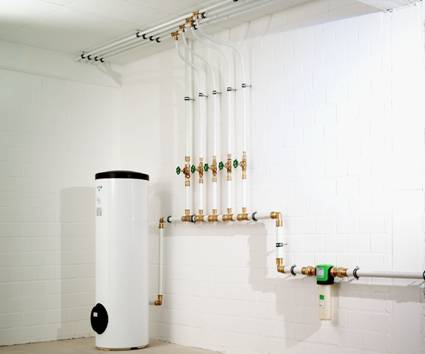 Осведомленностьо проводимой реформе ЖКХ
15
Осведомленность о проводимой реформе ЖКХ
Слышали ли Вы о том, что в России сейчас проводится реформа ЖКХ, в рамках которой осуществляется капитальный ремонт многоквартирных домов, реализуется программа переселения граждан из аварийного жилья, проводится благоустройство дворов, применяются энергосберегающие технологии, устанавливаются приборы учета воды, газа и электроэнергии, а жильцы самостоятельно выбирают способ управления многоквартирным домом?*
Диаграмма 1
доля осведомленных в % от всех респондентов, n=1200
Общая тенденция за весь период наблюдения представлена незначительными изменениями осведомленности о реформе ЖКХ. По сравнению с предыдущим замером (1 кв. 2018 года) доля тех, кто слышал о проводимой реформе, почти не изменилась (выросла с 76% до 77%).
16
* - Формулировка вопроса до сентября 2012 года : «Слышали ли Вы что-либо о проводимой в стране реформе ЖКХ?»
Осведомленность о проводимой реформе ЖКХ
Слышали ли Вы о том, что в России сейчас проводится реформа ЖКХ, в рамках которой осуществляется капитальный ремонт многоквартирных домов, реализуется программа переселения граждан из аварийного жилья, проводится благоустройство дворов, применяются энергосберегающие технологии, устанавливаются приборы учета воды, газа и электроэнергии, а жильцы самостоятельно выбирают способ управления многоквартирным домом?*
Диаграмма 3
доля осведомленных в %, по возрастным группам, n=1200
Диаграмма 2
доля осведомленных в %, по возрастным группам, n=1200
По сравнению с первым кварталом 2018 г. среди молодых россиян (от 18 до 44 лет) доля осведомленных о реформе увеличилась. Особенно это заметно в подгруппах 18-24 года (на 22 п.п.) и 25-34 года (на 9 п.п.).
В то же время уровень информированности россиян среднего возраста (от 45 до 54 лет) о реформе незначительно растёт (с 76% до 78%), среди россиян старшей возрастной группы, показатель снизился на 3 п.п.
17
* - Формулировка вопроса до сентября 2012 года : «Слышали ли Вы что-либо о проводимой в стране реформе ЖКХ?»
Осведомленность о проводимой реформе ЖКХ
Слышали ли Вы о том, что в России сейчас проводится реформа ЖКХ, в рамках которой осуществляется капитальный ремонт многоквартирных домов, реализуется программа переселения граждан из аварийного жилья, проводится благоустройство дворов, применяются энергосберегающие технологии, устанавливаются приборы учета воды, газа и электроэнергии, а жильцы самостоятельно выбирают способ управления многоквартирным домом?*
Диаграмма 5
доля осведомленных в %, по уровню образования, n=1200
Диаграмма 4 
доля осведомленных в %, по уровню образования, n=1200
Информированность о реформе россиян с начальным и неполным средним образованием выросло на 1 п.п. до 67%, в то же время информированность россиян со средним общим образованием заметно выросло (с 64% до 78%).
Уровень информированности россиян со средним специальным, неполным высшим и высшим образованием составляет 77%.
18
* - Формулировка вопроса до сентября 2012 года : «Слышали ли Вы что-либо о проводимой в стране реформе ЖКХ?»
Осведомленность о проводимой реформе ЖКХ
Слышали ли Вы о том, что в России сейчас проводится реформа ЖКХ, в рамках которой осуществляется капитальный ремонт многоквартирных домов, реализуется программа переселения граждан из аварийного жилья, проводится благоустройство дворов, применяются энергосберегающие технологии, устанавливаются приборы учета воды, газа и электроэнергии, а жильцы самостоятельно выбирают способ управления многоквартирным домом?*
Диаграмма 7
доля осведомленных, в % по типу населенного пункта, n=1200
Диаграмма 6
доля осведомленных, в % по типу населенного пункта, n=1200
Доля осведомленных о проводимой реформе в Москве и Санкт-Петербурге выросла на 14 п.п., достигнув отметки 92%. Осведомленность в городах-миллионниках и городах с населением больше 500 тыс. человек снизилась на 7-9 п.п.
Рост осведомленных наблюдался в городах с населением 100 тыс. чел., более скромные значения были достигнуты в сёлах и городах с населением 100-500 тысяч человек.
19
* - Формулировка вопроса до сентября 2012 года : «Слышали ли Вы что-либо о проводимой в стране реформе ЖКХ?»
Осведомленность о проводимой реформе ЖКХ
Слышали ли Вы о том, что в России сейчас проводится реформа ЖКХ, в рамках которой осуществляется капитальный ремонт многоквартирных домов, реализуется программа переселения граждан из аварийного жилья, проводится благоустройство дворов, применяются энергосберегающие технологии, устанавливаются приборы учета воды, газа и электроэнергии, а жильцы самостоятельно выбирают способ управления многоквартирным домом?*
Диаграмма 8
доля осведомленных, в % по федеральным округам, n=1200
По сравнению с предыдущим периодом уровень осведомленности граждан не изменился в ДФО и СФО (79% и 72%). В Центральном округе наблюдается прирост осведомленности на 11 п.п., а в Северо-Западом – снижение на 8 п.п. соответственно.
20
* - Формулировка вопроса до сентября 2012 года : «Слышали ли Вы что-либо о проводимой в стране реформе ЖКХ?»
Осведомленность о проводимой реформе ЖКХ
Слышали ли Вы о том, что в России сейчас проводится реформа ЖКХ, в рамках которой осуществляется капитальный ремонт многоквартирных домов, реализуется программа переселения граждан из аварийного жилья, проводится благоустройство дворов, применяются энергосберегающие технологии, устанавливаются приборы учета воды, газа и электроэнергии, а жильцы самостоятельно выбирают способ управления многоквартирным домом?*
Диаграмма 9
доля осведомленных, в % по федеральным округам, n=1200
Среди жителей Уральского, Северо-Кавказского и Южного округов число информированных о реформе жителей значительно выросло (на 7, 10 и 17 п.п. соответственно).
Осведомленность жителей Приволжского округа снизилась на 9 п.п. до 70%, но всё равно остаётся относительно высокой.
21
* - Формулировка вопроса до сентября 2012 года : «Слышали ли Вы что-либо о проводимой в стране реформе ЖКХ?»
Осведомленность о проводимой реформе ЖКХ
Слышали ли Вы о том, что в России сейчас проводится реформа ЖКХ, в рамках которой осуществляется капитальный ремонт многоквартирных домов, реализуется программа переселения граждан из аварийного жилья, проводится благоустройство дворов, применяются энергосберегающие технологии, устанавливаются приборы учета воды, газа и электроэнергии, а жильцы самостоятельно выбирают способ управления многоквартирным домом?*
Диаграмма 11
доля осведомленных, в % по уровню дохода, n=1200
Диаграмма 10
доля осведомленных, в % по уровню дохода, n=1200
Информированность о реформе россиян из наименее материально-обеспеченной группы (1-й квинтиль) выросла до 73% (на 8 п.п.).
У второй и третьей квинтильных групп информированность достигла уровня в 76%.
Среди более обеспеченных россиян информированность о реформе продемонстрировала положительную динамику (пока на уровне статистической ошибки измерения) до уровня 82-84%.
22
* - Формулировка вопроса до сентября 2012 года : «Слышали ли Вы что-либо о проводимой в стране реформе ЖКХ?»
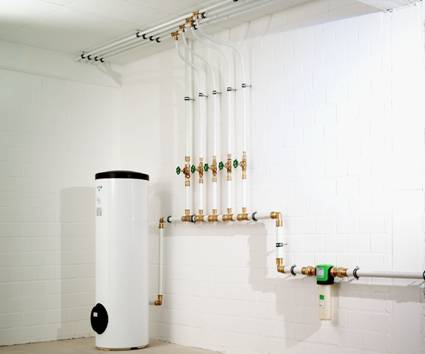 Участие россиян в основных направлениях реформы ЖКХ
23
Участие россиян в основных направлениях реформы ЖКХ
Доля россиян, принимавших участие в реформе 
в период с 2010 по 2018 гг.
Диаграмма 12
в % от всех опрошенных, n=1200
За прошедшие 12 месяцев доля россиян, принимавших участие в реформе ЖКХ, значимо не изменилась: если годом ранее данный показатель составлял 90%, то в июне 2018 – 89%.
24
Участие россиян в основных направлениях реформы ЖКХ
Что из перечисленного Вы делали?*
Диаграмма 13
в % от всех опрошенных, n=1200*
Доля россиян, устанавливающих в квартирах энергосберегающие лампы и электрические приборы, по сравнению с предыдущим кварталом практически не изменилась и составила 70% (против 69% кварталом ранее). Доля россиян, установивших приборы учета воды, также осталась почти неизменной.
Доля жителей, участвовавших в благоустройстве придомовой территории, значимо уменьшилась с 30% до 20%.
25
* Сумма ответов превышает 100%, так как вопрос предполагал возможность выбора нескольких вариантов ответов
Участие россиян в основных направлениях реформы ЖКХ
Что из перечисленного Вы делали?*
Диаграмма 14
в % от всех опрошенных, n=1200*
По данным на II квартал 2018 года, доля жильцов многоквартирных домов, участвовавших в выборе частной управляющей компании, составила 7% (против 9% в предыдущем квартале). Доля тех, кто участвовал в создании ТСЖ и контроле деятельности частной УК, почти не изменилась (3% и 2% соответственно).
26
* Сумма ответов превышает 100%, так как вопрос предполагал возможность выбора нескольких вариантов ответов
Участие россиян в основных направлениях реформы ЖКХ
Что из перечисленного Вы делали?*
Таблица 6
в % от всех опрошенных по социально-демографическим группам, n=1200*
Почти по всем направлениям реформы россияне проявляли одинаковую активность вне зависимости от пола (за исключением благоустройства придомовой территории, в которой активнее участвовали женщины).
Среди россиян с самым низким и самым высоким уровнями образования чаще встречались те, кто устанавливал в квартире энергосберегающие лампы и приборы. Россияне с высшим образованием в целом активнее участвовали во всех направлениях реформы.
27
* Сумма ответов превышает 100%, так как вопрос предполагал возможность выбора нескольких вариантов ответов
Участие россиян в основных направлениях реформы ЖКХ
Что из перечисленного Вы делали?*
Таблица 7
в % от всех опрошенных по возрастным группам, n=1200*
Наименее активное участие в реформе свойственно наиболее молодым россиянам 18-24 лет.
Установкой приборов учета воды, а также энергосберегающих ламп и электроприборов чаще всего занимались россияне 55 лет и старше.
Для россиян более старшего возраста характерно и более активное участие во многих мероприятиях и направлениях реформы.
28
* Сумма ответов превышает 100%, так как вопрос предполагал возможность выбора нескольких вариантов ответов
Участие россиян в основных направлениях реформы ЖКХ
Что из перечисленного Вы делали?*
Таблица 8
в % от всех опрошенных по типам населенного пункта, n=1200*
Жители Москвы и Санкт-Петербурга менее активно устанавливали приборы учёта воды, энергосберегающие лампы и электроприборы, уступив лидерство жителям городов с населением 500+ тысяч человек. Города-миллионники также показали высокие результаты (74%). 
Среди жителей сельских районов и самых малых городов, как и ранее, - заметно более активное участие в благоустройстве придомовой территории (24-25%).
29
* Сумма ответов превышает 100%, так как вопрос предполагал возможность выбора нескольких вариантов ответов
Информированность владельцев квартир в многоквартирных домах о праве получения государственной поддержки при проведении энергоэффективного                     капитального ремонта
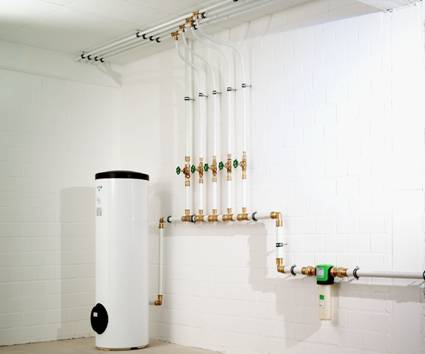 30
Информированностьо праве получения государственной поддержки
Знаете ли Вы или сейчас слышите впервые о том, что в России каждый многоквартирный дом при проведении энергоэффективного капитального ремонта может получить государственную поддержку до 5 млн. рублей или до 50% стоимости такого ремонта?
Диаграмма 15
в % от жителей многоквартирных домов, n=890
Доля россиян, в той или иной степени информированных о праве получения государственной поддержки при проведении энергоэффективного капитального ремонта в многоквартирных домах, находится на уровне 51%, однако, хорошо знают о данном праве не более 10% жителей многоквартирных домов.
За последний год в период с июня 2017 года по июнь 2018 доля граждан, хорошо осведомленных о праве получения государственной поддержки снизилась практически вдвое (с 19% до 10%).
31
Информированностьо праве получения государственной поддержки
Знаете ли Вы или сейчас слышите впервые о том, что в России каждый многоквартирный дом при проведении энергоэффективного капитального ремонта может получить государственную поддержку до 5 млн. рублей или до 50% стоимости такого ремонта?
Таблица 9
в % от жителей многоквартирных домов, по социально-демографическим группам, n=890
Отличий в уровне информированности о праве получения государственной поддержки при проведении энергоэффективного капитального ремонта между мужчинами и женщинами нет (их осведомленность находится на уровне 50-53%).
С увеличением возраста информированность о данном праве возрастает. Наиболее часто о наличии знаний в этой сфере говорили респонденты старше 60 лет (58%).
32
Информированностьо праве получения государственной поддержки
Знаете ли Вы или сейчас слышите впервые о том, что в России каждый многоквартирный дом при проведении энергоэффективного капитального ремонта может получить государственную поддержку до 5 млн. рублей или до 50% стоимости такого ремонта?
Таблица 10
в % от жителей многоквартирных домов, по типам населенных пунктов, n=890
Наибольший уровень информированности о праве получения государственной поддержки при проведении капитального ремонта продемонстрировали жители Москвы и Санкт-Петербурга, а также жители городов с населением  менее 100 тыс. человек.
33
Информированностьо праве получения государственной поддержки
Знаете ли Вы или сейчас слышите впервые о том, что в России каждый многоквартирный дом при проведении энергоэффективного капитального ремонта может получить государственную поддержку до 5 млн. рублей или до 50% стоимости такого ремонта?
Таблица 11
в % от жителей многоквартирных домов, по федеральным округам, n=890
Лидеры по информированности в разрезе федеральных округов – Центральный и Дальневосточный федеральные округа.

Наименьшая информированность наблюдается среди жителей Сибирского федерального округа.
34
Информированностьо праве получения государственной поддержки
Знаете ли Вы или сейчас слышите впервые о том, что в России каждый многоквартирный дом при проведении энергоэффективного капитального ремонта может получить государственную поддержку до 5 млн. рублей или до 50% стоимости такого ремонта?
Таблица 12
в % от жителей многоквартирных домов, по уровню образования, n=890
Наибольшая информированность о праве получения государственной поддержки наблюдается у россиян со средним специальным и высшим уровнем образования.
Наименьшая информированность характерна для россиян со средним и ниже уровнем образования.
Хорошо оценивают свои знания примерно одинаковая доля респондентов среди всех групп (9-11%).
35
Информированностьо праве получения государственной поддержки
Знаете ли Вы или сейчас слышите впервые о том, что в России каждый многоквартирный дом при проведении энергоэффективного капитального ремонта может получить государственную поддержку до 5 млн. рублей или до 50% стоимости такого ремонта?
Таблица 13
в % от жителей многоквартирных домов, по уровню дохода, n=890
Лучше информированы о государственной поддержке энергоэффективного капитального ремонта россияне с уровнем дохода выше среднего, при этом наиболее обеспеченные россияне слышали об этой теме реже всех.
Менее всего информированы россияне с самыми низкими доходами (1,2 квинтильные группы) – 50-60%.
36
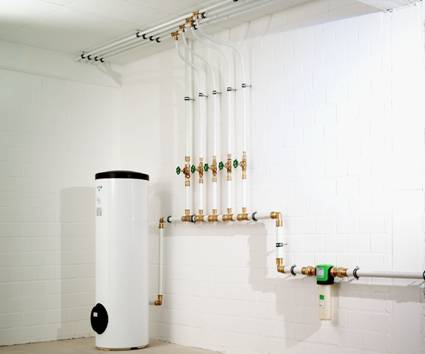 Предпочтения владельцев квартир в многоквартирных домах при выборе способа накопления средств на капитальный ремонт дома
37
Предпочтения владельцев квартир в многоквартирных домах при выборе способа накопления средств на капитальный ремонт дома
Собственники квартир имеют право выбрать один из вариантов накопления средств на капитальный ремонт дома – перечислять средства региональному оператору или сохранять их на специальном счёте дома, распоряжаться которым по решению собственников будет управляющая компания, ТСЖ, ЖСК, или тот же региональный оператор, для проведения капитального ремонта самостоятельно. Какой способ накопления Вы выбрали?*
Диаграмма 16
в % от жителей многоквартирных домов, n=890
Пятая часть жителей многоквартирных домов перечисляют средства на счёт под управление УК или ТСЖ (20%). 

Такая же доля респондентов выбрала специальный счёт дома, хотя кварталом ранее данный показатель был всего 9%.
38
* - Формулировка вопроса до июня 2015 года : «Собственники квартир смогут выбрать один из двух вариантов накопления средств на капитальный ремонт дома – сохраняя их на специальном счёте дома, распоряжаться которым будет ТСЖ (управляющая компания) или перечисляя средства региональному оператору - фонду капитального ремонта, созданному региональными органами исполнительной власти. Какой способ накопления Вы, скорее всего, выберете?» - (1) На специальном счёте дома, распоряжаться которым будет ТСЖ. – (2) На специальном счёте дома, распоряжаться которым будет УК. –(3) Доверяю средства региональному оператору. –(4) затрудняюсь ответить. На диаграмме выше варианты ответа «Затрудняюсь ответит», «Я не собственник» - исключены.
Предпочтения владельцев квартир в многоквартирных домах при выборе способа накопления средств на капитальный ремонт дома
Собственники квартир имеют право выбрать один из вариантов накопления средств на капитальный ремонт дома – перечислять средства региональному оператору или сохранять их на специальном счёте дома, распоряжаться которым по решению собственников будет управляющая компания, ТСЖ, ЖСК, или тот же региональный оператор, для проведения капитального ремонта самостоятельно. Какой способ накопления Вы выбрали?*
Таблица 14
% от жителей многоквартирных домов, по типам населенных пунктов, n=890
Наибольшая доля тех, кто предпочел бы разместить средства на специальном счёте дома, распоряжаться которым будет ТСЖ, зафиксирована в городах с населением 100-500 тыс. человек (24%) и в Москве и Санкт-Петербурге (23%).
Перечислять средства в фонд капитального ремонта предпочитали чаще жители городов с населением до 100 тысяч человек (23%) и городов-миллионников (22%).
39
Предпочтения владельцев квартир в многоквартирных домах при выборе способа накопления средств на капитальный ремонт дома
Собственники квартир имеют право выбрать один из вариантов накопления средств на капитальный ремонт дома – перечислять средства региональному оператору или сохранять их на специальном счёте дома, распоряжаться которым по решению собственников будет управляющая компания, ТСЖ, ЖСК, или тот же региональный оператор, для проведения капитального ремонта самостоятельно. Какой способ накопления Вы выбрали?*
Таблица 15
% от жителей многоквартирных домов, по федеральным округам, n=890
Размещение средств на специальном счёте в управлении УК или ТСЖ предпочтительнее для жителей Северно-Кавказского федерального округа (32%).
Сохранять средства на специальном счете дома под распоряжением регионального оператора предпочитали жители Центрального федерального округа (16%).
40
Предпочтения владельцев квартир в многоквартирных домах при выборе способа накопления средств на капитальный ремонт дома
Собственники квартир имеют право выбрать один из вариантов накопления средств на капитальный ремонт дома – перечислять средства региональному оператору или сохранять их на специальном счёте дома, распоряжаться которым по решению собственников будет управляющая компания, ТСЖ, ЖСК, или тот же региональный оператор, для проведения капитального ремонта самостоятельно. Какой способ накопления Вы выбрали?*
Таблица 16
в % от жителей многоквартирных домов, по федеральным округам, n=890
Перечислять средства фонду капитального ремонта, созданному региональными властями, чаще предпочитают россияне с более высоким уровнем образования (21%). Обратная ситуация наблюдается с сохранением средств на счете дома, распоряжается которым УК и ТСЖ (предпочтительнее для людей с меньшим уровнем образования).
41
Предпочтения владельцев квартир в многоквартирных домах при выборе способа накопления средств на капитальный ремонт дома
Собственники квартир имеют право выбрать один из вариантов накопления средств на капитальный ремонт дома – перечислять средства региональному оператору или сохранять их на специальном счёте дома, распоряжаться которым по решению собственников будет управляющая компания, ТСЖ, ЖСК, или тот же региональный оператор, для проведения капитального ремонта самостоятельно. Какой способ накопления Вы выбрали?*
Таблица 17
% от жителей многоквартирных домов, по доходным (квинтильным) группам, n=890
Наибольшая доля респондентов, предпочитающих разместить средства на капитальный ремонт на счёте дома в управлении ТСЖ или ЖСК, - россияне с наибольшим уровнем дохода (5-й квинтиль – 27%).
Перечислять средства в фонд капитального ремонта под управлением региональных властей скорее предпочтительно россиянам со средним уровнем дохода (3–я квинтильная группа – 25%).
42
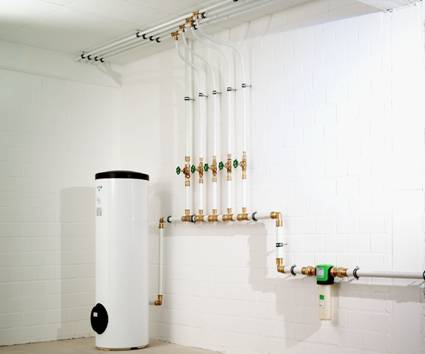 Оценка изменений качества предоставляемых жилищно-коммунальных услуг
43
Оценка изменений качества предоставляемых жилищно-коммунальных услуг
Оцените, как меняется качество предоставляемых жилищно-коммунальных услуг?*
Диаграмма 17
% от всех респондентов, n=1200
Более половины опрошенных россиян сообщили, что качество предоставляемых жилищно-коммунальных услуг не меняется (57%). Число россиян с такой позицией снизилось относительно марта 2018 года.
О позитивных изменениях сообщила четвертая часть опрошенных: 5% считает, что происходят значительные улучшения, ещё 20% уверены, что произошедшие изменения были положительными, но незначительными.
Противоположной позиции придерживаются 16% опрошенных, заявляя, что качество предоставляемых жилищно-коммунальных услуг ухудшилось.
44
* - Формулировка вопроса в ноябре 2015 года : «Оцените, как изменилось качество предоставляемых жилищно-коммунальных услуг за последний год?»
Оценка изменений качества предоставляемых жилищно-коммунальных услуг
Оцените, как меняется качество предоставляемых жилищно-коммунальных услуг?*
Диаграмма 18
% от всех респондентов по полу и возрасту, n=1200
Женщины по сравнению с мужчинами склонны более положительно оценивать качество предоставляемых услуг – среди них на 4% больше тех, кто говорит, что оно улучшилось (27%).
Более чем половина опрошенных из всех возрастных групп (55%-63%) сообщали, что качество предоставления жилищно-коммунальных услуг не изменилось.
О положительных изменениях чаще остальных сообщали опрошенные в возрасте от 35 до 59 лет, а об отрицательных – молодые россияне в возрасте от 25 до 44 лет и пожилые люди от 60 лет и старше (17%-18%).
45
* - Формулировка вопроса в ноябре 2015 года: «Оцените, как изменилось качество предоставляемых жилищно-коммунальных услуг за последний год?»
Оценка изменений качества предоставляемых жилищно-коммунальных услуг
Оцените, как меняется качество предоставляемых жилищно-коммунальных услуг?*
Диаграмма 19
% от всех респондентов по типу населенного пункта, n=1200
Жители средних городов (100-500 тыс. жителей), равно как и жители Москвы и Санкт-Петербурга часто сообщали, что качество предоставления жилищно-коммунальных услуг не изменилось (70% и 63% по сравнению с 57% в целом по выборке).
Больше всего отрицательных и положительных замечаний сделали жители городов-миллионников (31% отметили улучшение, 19% - ухудшение качества услуг).
46
* - Формулировка вопроса в ноябре 2015 года: «Оцените, как изменилось качество предоставляемых жилищно-коммунальных услуг за последний год?»
Оценка изменений качества предоставляемых жилищно-коммунальных услуг
Оцените, как меняется качество предоставляемых жилищно-коммунальных услуг?*
Диаграмма 20
В % от всех респондентов, n=1200
Жители Приволжского и Южного федеральных округов чаще жителей других регионов сообщали, что качество предоставления жилищно-коммунальных услуг не изменилось.
Критичнее других динамику качества ЖКУ оценивают жители Северного Кавказа (23%).
Положительно оценивают изменение качества ЖКХ жители Сибирского федерального округа (33%).
47
* - Формулировка вопроса в ноябре 2015 года: «Оцените, как изменилось качество предоставляемых жилищно-коммунальных услуг за последний год?»
Оценка изменений качества предоставляемых жилищно-коммунальных услуг
Оцените, как меняется качество предоставляемых жилищно-коммунальных услуг?*
Диаграмма 21
В % от всех респондентов, n=1200
Более половины опрошенных всех квинтильных доходных групп считают, что существенных изменений в качестве предоставляемых услуг не произошло (51-59%); 
Отрицательно оценивают изменения качества предоставляемых ЖКУ россияне со средним уровнем дохода (22% в 2-м квинтиле);
Опрошенные с высоким доходом (5-ый квинтиль) чаще других отвечают, что удовлетворены тем, как меняется качество ЖКУ (32%).
48
* - Формулировка вопроса в ноябре 2015 года: «Оцените, как изменилось качество предоставляемых жилищно-коммунальных услуг за последний год?»
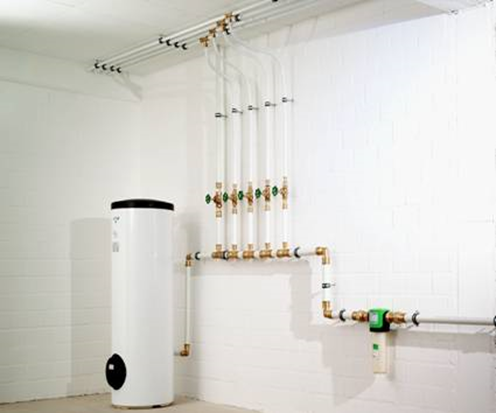 Предпочтения в выборе источника информации о новостях в сфере ЖКХ
49
Предпочтения россиян в выборе источника информации о новостях, происходящих в сфере ЖКХ
Интересуют ли Вас новости о том, что происходит в сфере ЖКХ? Если да, то из каких источников Вам было бы удобно такие новости узнавать?*
Таблица 18
в % от всех респондентов по полу и возрасту, n=1200
К новостям в сфере ЖКХ проявляют интерес 68% россиян, это меньше, чем кварталом ранее (82%). В наименьшей степени такие новости интересны молодым россиянам 18-24 лет (не интересуются 56%).
Интернет как удобный источник получения новостей о сфере ЖКХ оказался популярным среди россиян 25-34 лет (29%).
Люди старшего возраста предпочитают смотреть новости по телевидению как по федеральным, так и местным каналам (45-59 лет – 30% и 33%, 60 и старше – 41% и 52% соответственно).
50
* Сумма ответов превышает 100%, так как вопрос предполагал возможность выбора нескольких вариантов ответов
Предпочтения россиян в выборе источника информации о новостях, происходящих в сфере ЖКХ
Интересуют ли Вас новости о том, что происходит в сфере ЖКХ? Если да, то из каких источников Вам было бы удобно такие новости узнавать?*
Таблица 19
в % от всех респондентов по уровню образования, n=1200
Местное телевидение – наиболее популярный источник информации среди россиян с незаконченным высшим и высшим образованием (32%). Люди с высоким уровнем образования в качестве источника новостей о ЖКХ предпочитают федеральное телевидение (29%).
Не интересуются новостями из сферы ЖКХ чаще всего люди со средним образованием– 42%.
51
* Сумма ответов превышает 100%, так как вопрос предполагал возможность выбора нескольких вариантов ответов
Предпочтения россиян в выборе источника информации о новостях, происходящих в сфере ЖКХ
Интересуют ли Вас новости о том, что происходит в сфере ЖКХ? Если да, то из каких источников Вам было бы удобно такие новости узнавать?*
Таблица 20
в % от всех опрошенных по федеральным округам, n=1200
Заметно выше доли тех, кого не интересуют новости о ЖКХ, в Сибирском округе (46%) и на Северном Кавказе (41%).
Наибольший процент россиян, выбравших Интернет в качестве наиболее удобного источника новостей о сфере ЖКХ, проживают в Центральном федеральном округе (32%).
Федеральное телевидение в большей степени предпочтительно для жителей Приволжского и Южного федеральных округов (по 34% соответственно).
52
* Сумма ответов превышает 100%, так как вопрос предполагал возможность выбора нескольких вариантов ответов
Предпочтения россиян в выборе источника информации о новостях, происходящих в сфере ЖКХ
Интересуют ли Вас новости о том, что происходит в сфере ЖКХ? Если да, то из каких источников Вам было бы удобно такие новости узнавать?*
Таблица 21
в % от всех опрошенных по федеральным округам, n=1200
Исследование показало, что жители городов с населением от 100 до 500 тыс. чел. предпочитают местное телевидение в качестве основного источника новостей о сфере ЖКХ (39%).
Интернет – востребованный источник информации о сфере ЖКХ среди жителей Москвы и Санкт-Петербурга (35%), а также средних городов (от 100 до 500 тыс. человек).
53
* Сумма ответов превышает 100%, так как вопрос предполагал возможность выбора нескольких вариантов ответов
Предпочтения россиян в выборе источника информации о новостях, происходящих в сфере ЖКХ
Интересуют ли Вас новости о том, что происходит в сфере ЖКХ? Если да, то из каких источников Вам было бы удобно такие новости узнавать?*
Таблица 22
в % от всех респондентов по уровню дохода (квинтильным группам), n=1200
Телевидение является самым популярным источником информации вне зависимости от уровня дохода респондента. 
Местное телевидение, как и местные газеты, более востребованы россиянами со средним доходом.
Предпочтение Интернету отдают россияне с высоким уровнем дохода (5-ая квинтильная группа - 26%).
54
* Сумма ответов превышает 100%, так как вопрос предполагал возможность выбора нескольких вариантов ответов